Socioeconomic Aspects of Disaster Risk Reduction









Daniel Kull
World Bank Group
dkull@worldbank.org
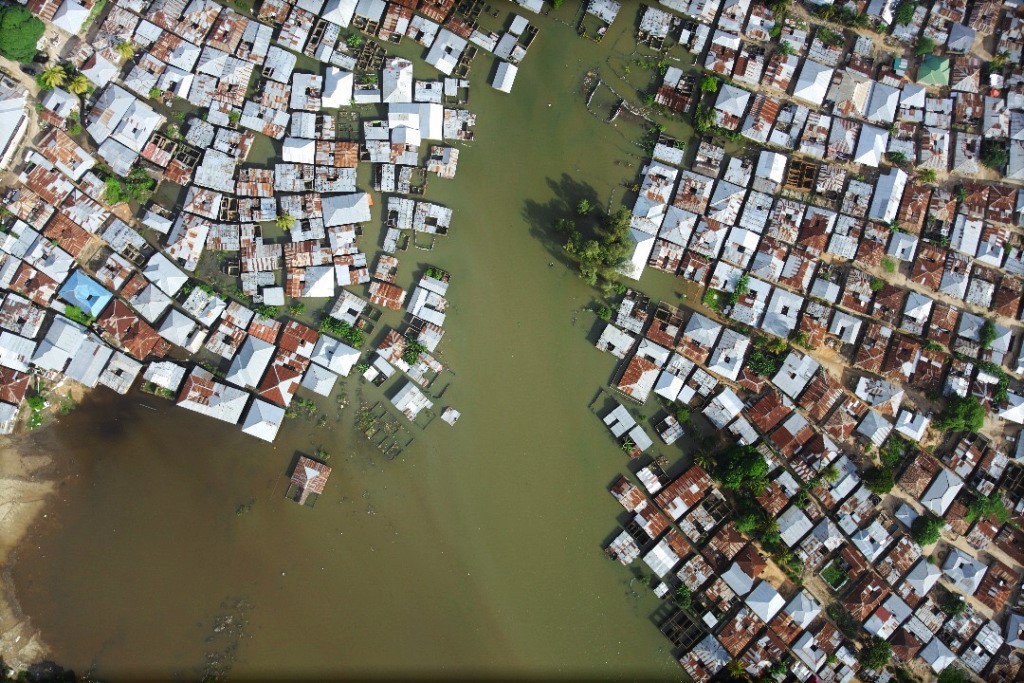 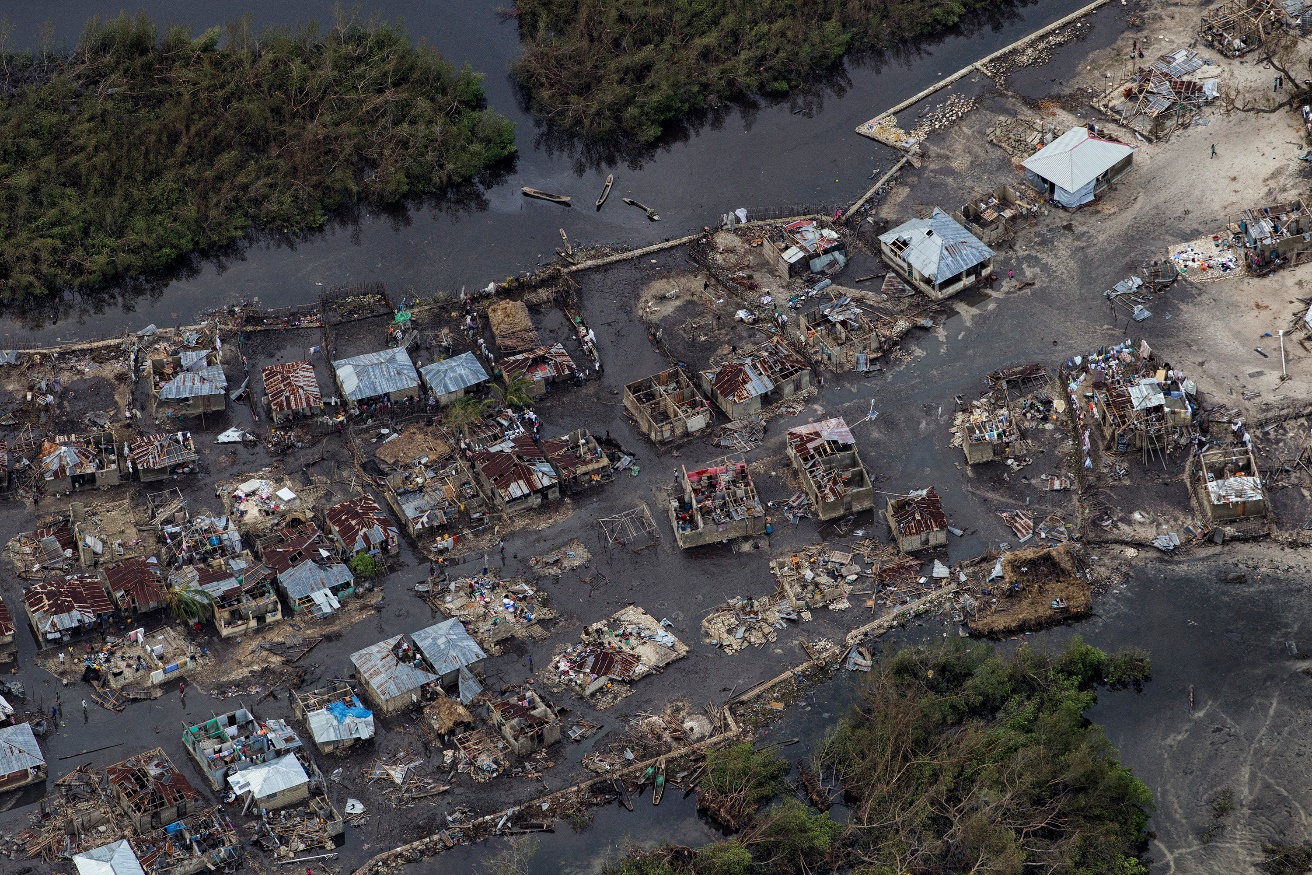 1
Disaster risk reduction is poverty reduction…
…and poverty reduction is disaster risk reduction
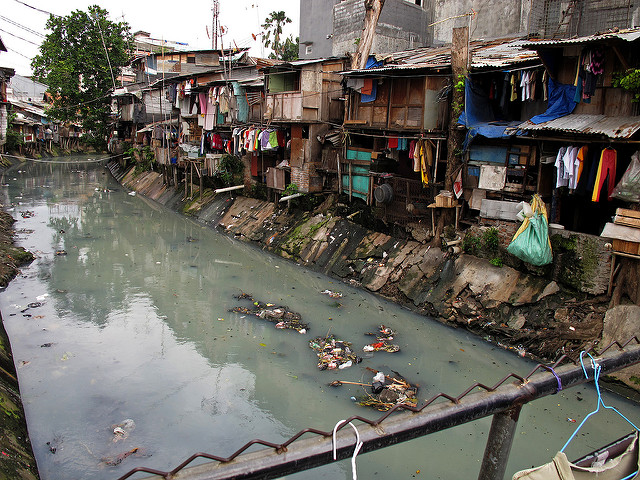 If natural disasters could be prevented next year,
26 million people would escape poverty.
2
Natural disasters affect well-being
more than traditionally estimated


Annual asset losses:
> $300 million

Annual losses including to
well-being:
> $500 billion
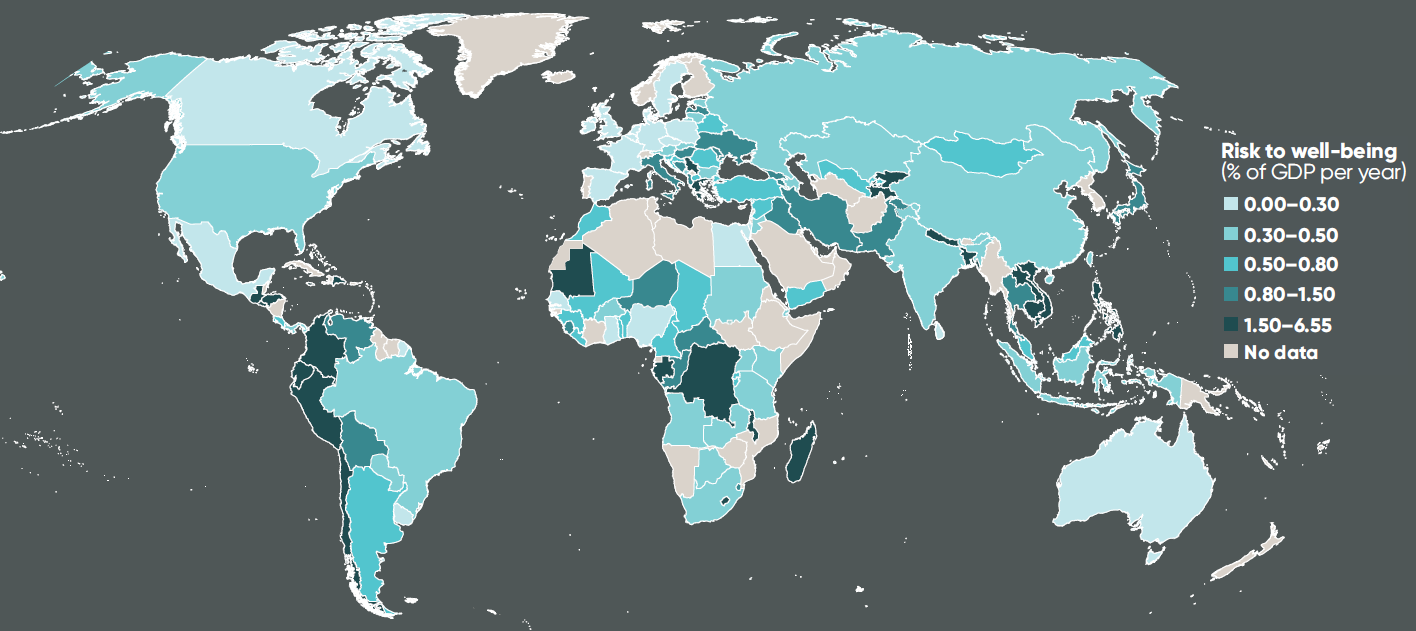 3
Policies that make people more resilient
can save $100 billion per year
4
Increasing resilience is good economics…
…but it requires flexible
and holistic
risk management
that uses
different tools for
different types of
disasters and 
populations
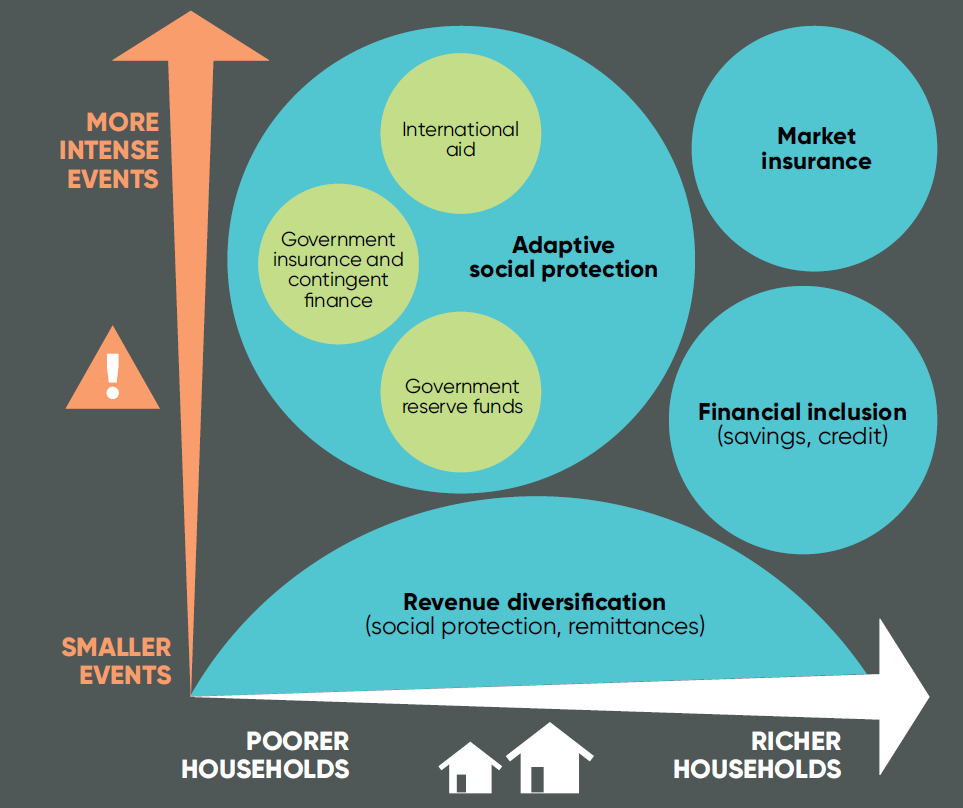 5
Building Back Better…
…Stronger, Faster, & More Inclusively

Global well-being losses
can be reduced by over 30%

Equivalent to a
$173 billion annual gain
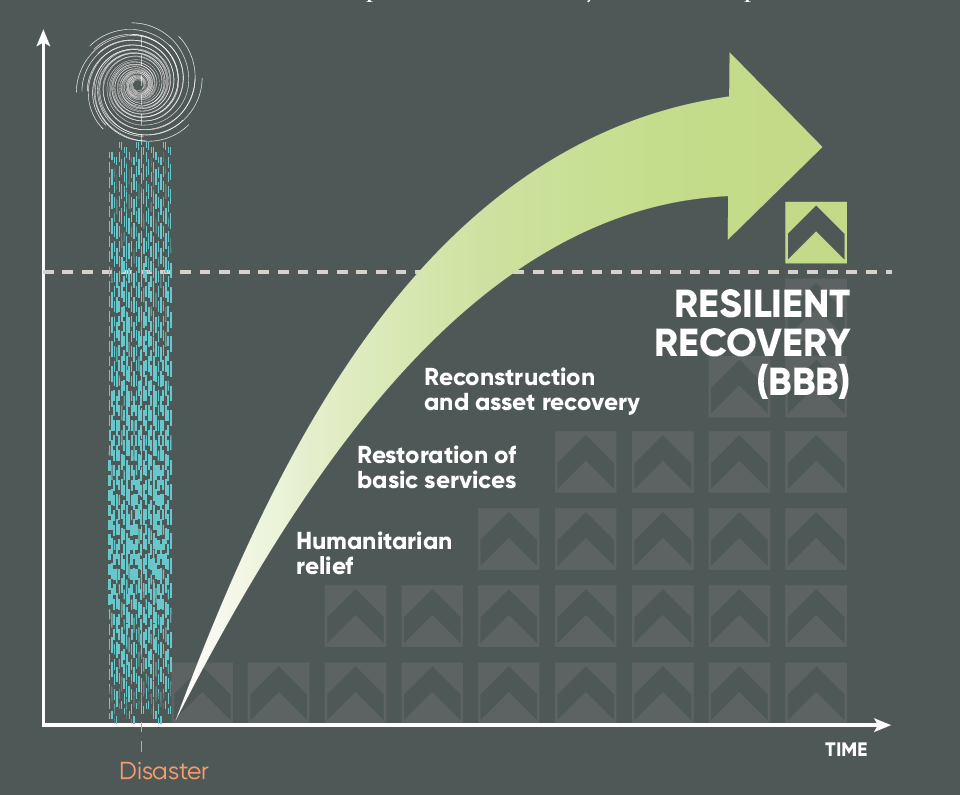 6
The ability to build back better…
…depends on thorough preparation
More inclusively
Social protection programs targeting the most vulnerable
Ensuring reconstruction does not overlook low-income areas
Focus on avoiding the impact on children and disadvantaged groups
Stronger
Risk-informed building codes
Smart spatial planning
Pre-approved designs
Technical assistance
7
The ability to build back better…
…depends on thorough preparation
Faster
Pre-listing and pre-contracting firms for debris removal and reconstruction 
Prioritizing reconstruction needs, starting with basic needs
Contingent financing for government
Access to insurance and borrowing for firms and households
Rapidly scalable social protection systems
Streamlined allocation of recovery funds
8